Aspects of Training
Be aware of what should included within a training session

Understand training thresholds
Aspects of training
All training sessions should be made up of specific stages…
Warm-Up
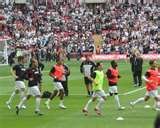 All training sessions should start with a warm up…

It prepares the body for activity by increasing blood flow
It reduces the possibility of injury (usually muscle)
It encourages you to become psychologically prepared

A warm up will usually consist of distinct sections…

Pulse raising activity- Gentle movement to increase heart rate, breathing rate and body temperature.
Light Stretching- Gentle mobility stretches for whole body as well as specifically targeted towards main muscles which will be sued
Fitness phase
Concentration on the aspect of fitness which you have identified to improve (SPECIFICITY)
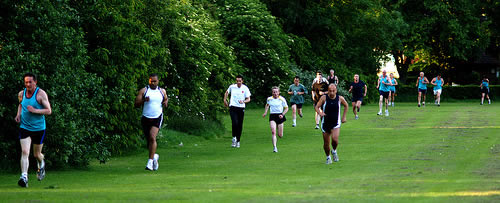 Skill phase
When training for a team activity you would work together
Can also be done individually
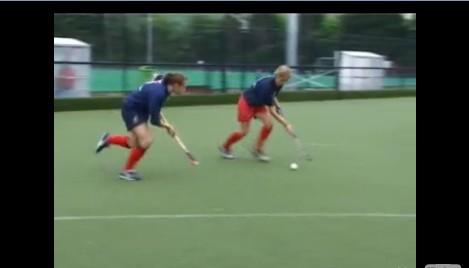 Warm Down
Rather than just stopping you end the session gradually…
Helps with recovery
Removes lactic acid (and other waste products)
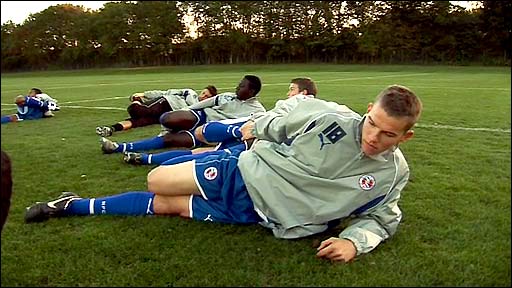 Thresholds of training
Training must be designed to suit individual’s need…

To calculate how hard you are working (intensity) you need to find your Maximum Heart Rate = 220 - age 

So for a 14 year old it would be 
=220 – 14 = 206


This is linked to training thresholds…

Aerboic threshold = 60 – 80% of maximum heart rate
Anaerboic (Training) threshold = 80 – 90% of maximum heart rate